Cold War 1945-1980
Unit 8
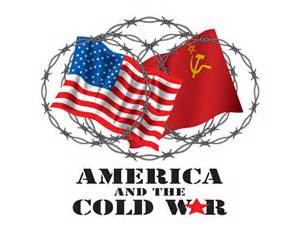 Chapter 36-37
Period 8: 1945 – 1980 – After World War II, the United States grappled with prosperity and unfamiliar international responsibilities, while struggling to live up to its ideals. 
Key Concept 8.1: The United States responded to uncertain and unstable postwar by asserting and working to maintain a position of global leadership, with far reaching domestic and international consequences.
Essential Question: How did new economic, social, and political forces and opportunities confront traditional patterns and assumptions in the period from 1945 to 1980?
Students can:
Decipher how Cold War tension between U.S. and USSR cause challenges to traditionally held views within American society. 

Agenda
World War’s Cultural Change
The transition of Collective Security
Turning point 

Homework:
862-874– Beginnings of the Cold War assigned 3/26/19: List and explain issues the divided the U.S. and USSR.
DBQ Re-writes due tomorrow
Unit VIIB Test Wed. 4/3
Essential Question
How was America’s national identity transformed domestically and international, as a result of the Cold War era?
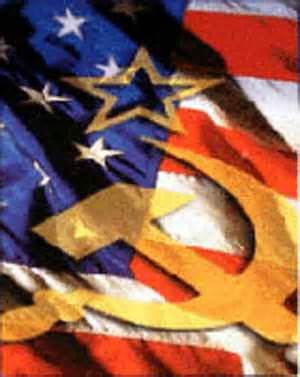 Post WWII Plans
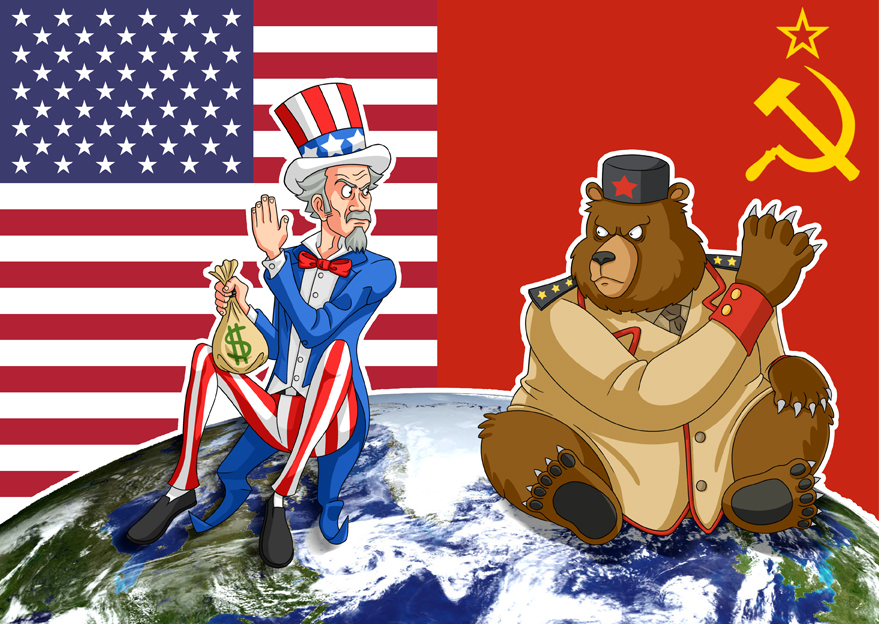 Creating Superpowers and destroying an alliance
Ideological Transition
How did WWII cause a transition in America’s belief in isolation to intervention?
What did America believe to be vital interests that the nation had to become internationalist?
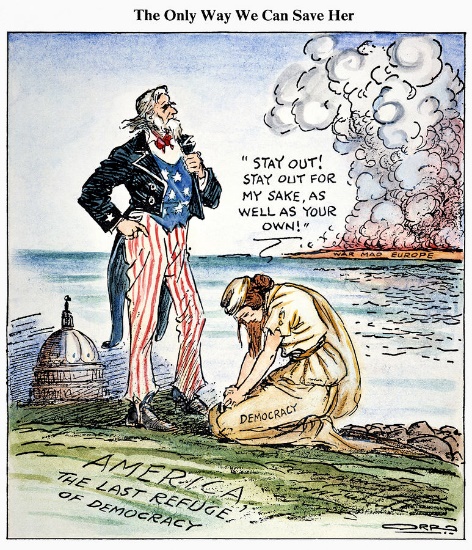 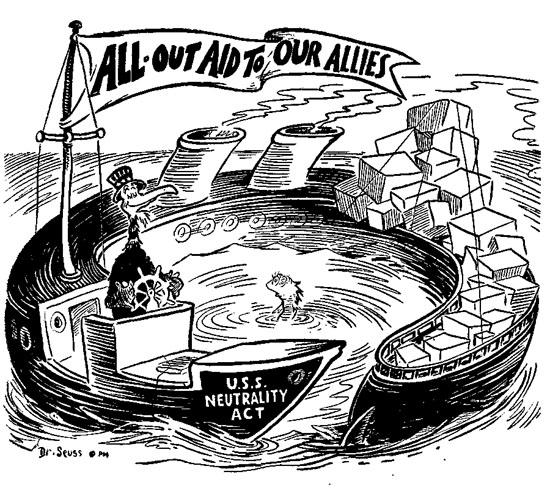 Post War Plans
February 1945: Yalta - The Big three agree to 1) Divide Germany into 4 zones, 2) Free elections in Eastern Europe, 3) Soviets enter the war against Japan, and 4) established a world peace organization ( U.N.)
August 1945: Potsdam- Truman joins the Big Three, the leaders agree to 1) unconditional Japanese surrender, 2)to conduct trials of Nazi war crimes in Nuremberg
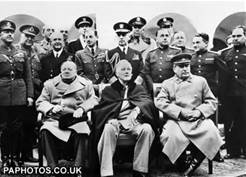 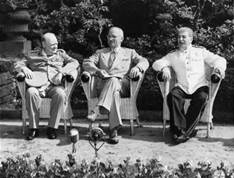 Post WWII Planning
Big Three: United States, Great Britain and USSR (Soviet Union)
Yalta Conference – Goal: COLLECTIVE SECURITY
Germany would be occupied and divided
Creation of the United Nations 
Nuremberg Trials – Nazi trials
Allied issues: German industry
Soviets want war reparations
US against Germany war reparations
(Cause of WWII)
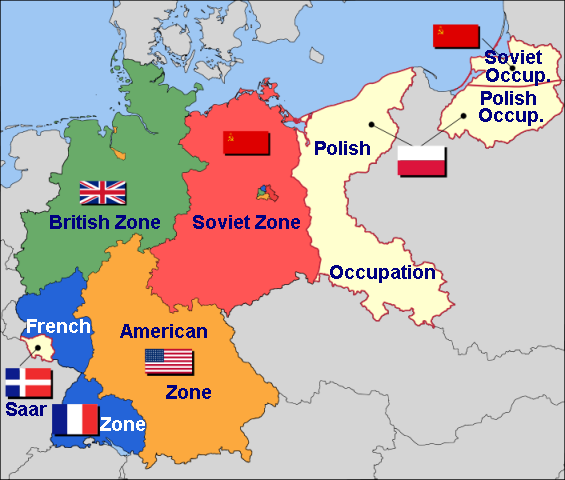 Collective of Security through Intervention
Post War Agreements
Bretton Woods Conference (US Superpower Status – Provides $$$)
IMF – regulate exchange rates for trade
World Bank – finance aid for recovery
United Nations
Security Council (US a permanent member)
Veto (USSR proposal to outlaw atomic bomb)
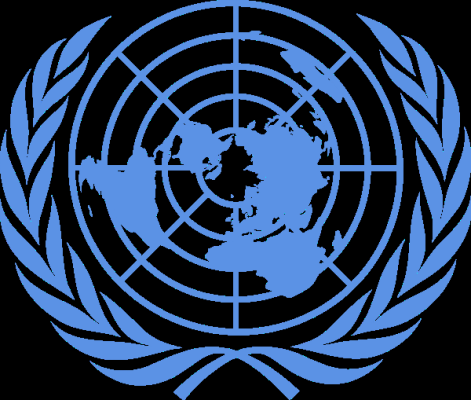 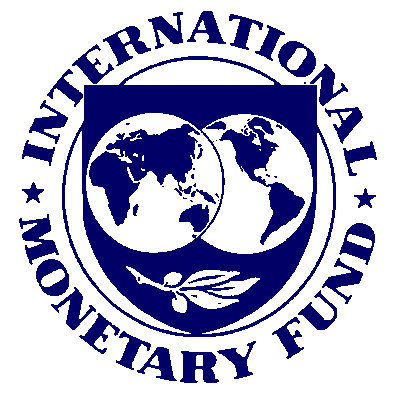 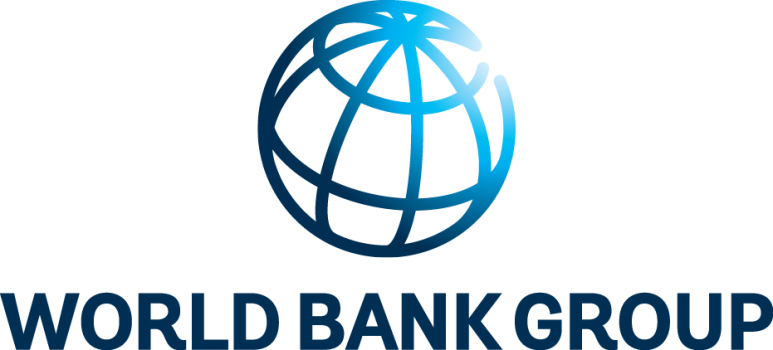 Turning Points
Evaluating whether an event is a turning point
How did it massively change American society
Support with a variety of facts pre and post event 
Explain the connections and links between facts to supply the argument
I theorized that an atom could be split, resulting in a massive energy release.  
Impact
Manhattan Project
Hiroshima & Nagasaki 
Cold War tensions (MAD)
Korea & Vietnam 
Strategic Air Command
Cuban Missile Crisis
Detente
SALT I and II
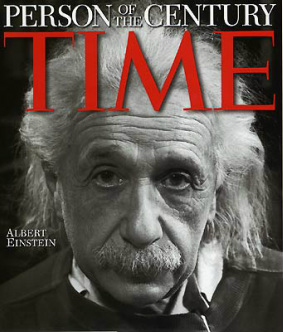 Period 8: 1945 – 1980 – After World War II, the United States grappled with prosperity and unfamiliar international responsibilities, while struggling to live up to its ideals. 
Key Concept 8.1: The United States responded to uncertain and unstable postwar by asserting and working to maintain a position of global leadership, with far reaching domestic and international consequences.
Essential Question: How did new economic, social, and political forces and opportunities confront traditional patterns and assumptions in the period from 1945 to 1980?
Students can:
Decipher how Cold War tension between U.S. and USSR cause challenges to traditionally held views within American society. 

Agenda
Containment
The Cold War Rivalry
Turning Point Card 

Homework:
- 874-881 & 887-890 – Red Scare and the Disease of Communism  Write a journal review over the legitimacy of the Red Scare (Were their Communist amongst us?)
Quarantine Communism
Historic contextualization: 
Containment policy – keep communism where it exists
Founder: George Kennan, Long Telegram
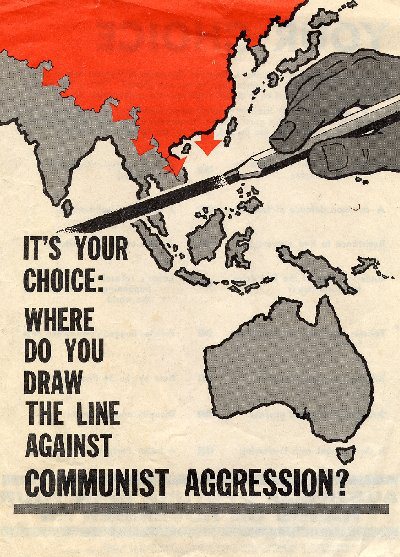 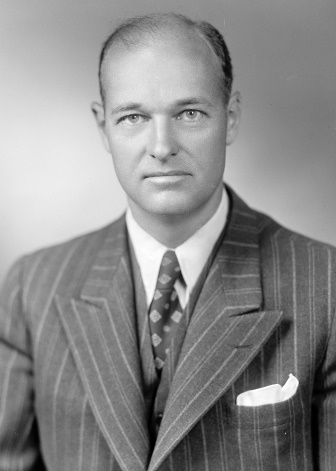 Causation:


Immediate impact:
COLD WAR
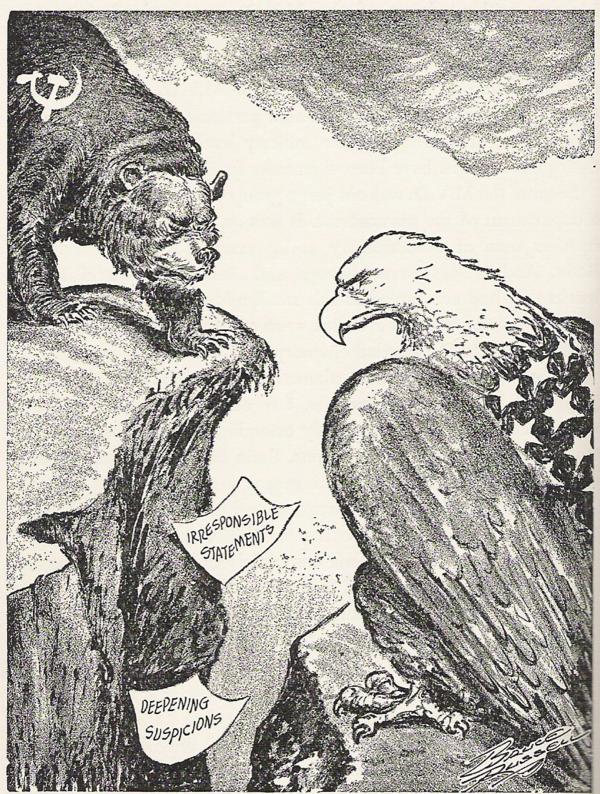 Two Super Powers
Post-war plans creates a rivalry between the US & USSR 
Cause: Rivalry created by post WWII plans
Impact – Cold War 	    indirect fighting between the two nations
Impact of WWII – 2 Superpowers
United States
USSR – Soviet Union
Beliefs and values
- Democracy: power of the people to decide how government should work
- Free Elections
- Capitalism – free market economy 
- Liberty and private property are essential
Beliefs and values
Totalitarian dictator in charge
Communism
Gov’t made all economic, political and military decisions
No freedom
No opposition (fear)
Wanted to make Eastern Europe communists states under Stalin’s control…the big problem
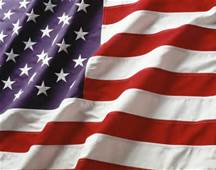 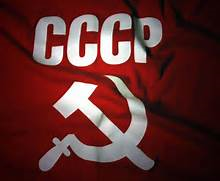 Stalin’s Iron Curtain
Iron Curtain Speech – warns the world of the creation of a Soviet sphere of influence
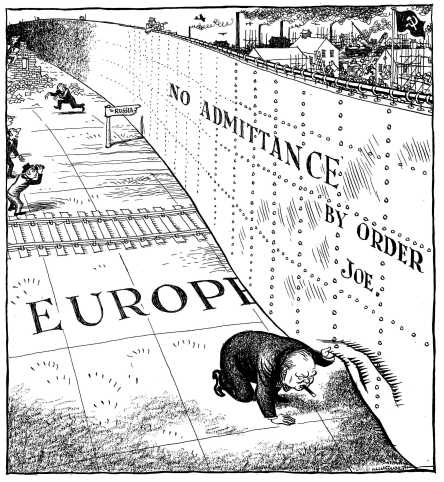 From Stettin in the Baltic to Trieste in the Adriatic, an iron curtain has descended across the Continent. Behind that line lie all the capitals of the ancient states of Central and Eastern Europe. Warsaw, Berlin, Prague, Vienna, Budapest, Belgrade, Bucharest and Sofia, all these famous cities and the populations around them lie in what I must call the Soviet sphere, and all are subject in one form or another, not only to Soviet influence but to a very high and, in many cases, increasing measure of control from Moscow. – Winston Churchill, 1946
Containment Policy – Collective Security
Soviets/Iran Oil Deal
Long Telegram 1946: (George Kennan)       Containment Policy (Stop the spread of Communism)
Containment Policy through economic aid
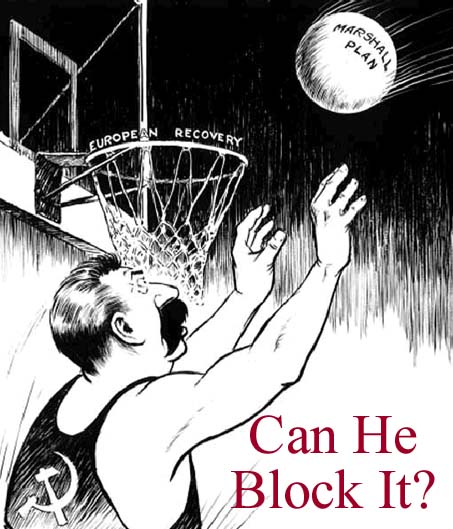 Truman Doctrine: 1947
$400 million to Greece & Turkey
U.S. promise to help nations combating Communism
Marshall Plan: 1948
Promote economic recovery in Europe
Successful stops the spread of Communism in Western Europe
Defend America
America rearms and forms alliances
National Security Act 1947: Department of Defense, Central Intelligence Agency, Joint Chiefs, and National Security Council
Selective Service Act: Military Draft
NATO – Mutual defense pack 1948 (USSR creates the Warsaw Pact 1955)
Creation of US and Soviet spheres of influence
Soviet Satellite States
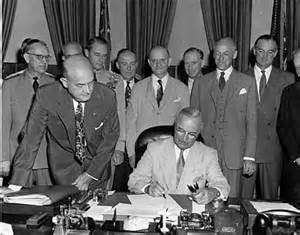 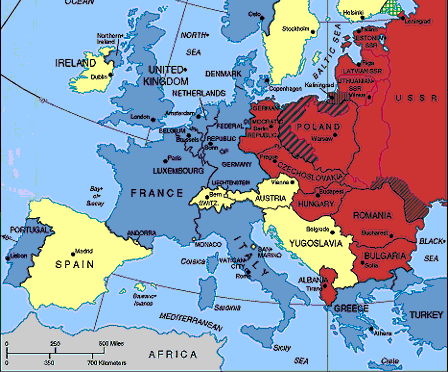 Truman signing the National Security Act
NATO Membership - 1949
The IRON CURTAIN
Soviet desires a sphere of influence
Does not release countries it frees from Nazi Germany
1948 Blockades Berlin 
Berlin Airlift 1948-49 (U.S. aid to defend democracy)
Speeds up German and Japanese recovery efforts by the US
English, American, & French occupation zones reunifed (West Germany)
Japan established as democracy under Douglas McArthur
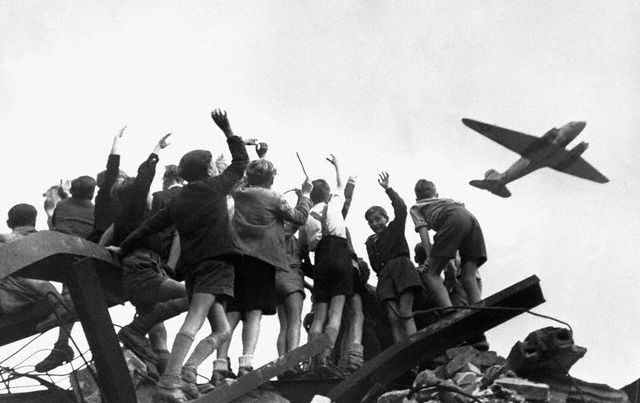 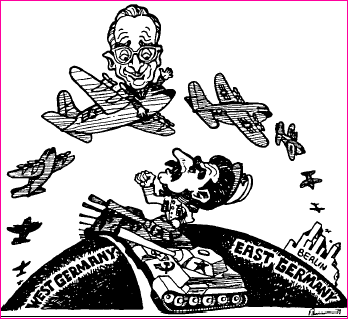 Period 8: 1945 – 1980 – After World War II, the United States grappled with prosperity and unfamiliar international responsibilities, while struggling to live up to its ideals. 
Key Concept 8.1: The United States responded to uncertain and unstable postwar by asserting and working to maintain a position of global leadership, with far reaching domestic and international consequences.
Essential Question: How did new economic, social, and political forces and opportunities confront traditional patterns and assumptions in the period from 1945 to 1980?
Students can:
Decipher how Cold War tension between U.S. and USSR cause challenges to traditionally held views within American society. 

Agenda
From Russia with Love
Two Views of the Cold War
Atomic Fate

Homework:
Read pages 874-881 & 887-890 – Evaluate how the Cold War challenge our democratic views (provide evidence)
How does this change the United States?
Impact of WWII – 2 Superpowers
United States
USSR – Soviet Union
Beliefs and values
- Democracy: power of the people to decide how government should work
- Free Elections
- Capitalism – free market economy 
- Liberty and private property are essential
Beliefs and values
Totalitarian dictator in charge
Communism
Gov’t made all economic, political and military decisions
No freedom
No opposition (fear)
Wanted to make Eastern Europe communists states under Stalin’s control…the big problem
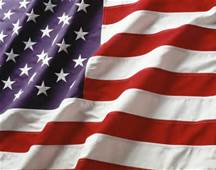 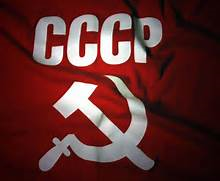 Asia Reconstruction
Japanese reconstruction – Douglas MacArthur
New Constitution requires demilitarization and democratic government 
China – People’s Republic of China (Mao Zedong)
Failed US policy (backed Chiang Kai-shek)
Taiwan new Asian democracy
Korean Conflict 1950 (New Test for US Containment policy)
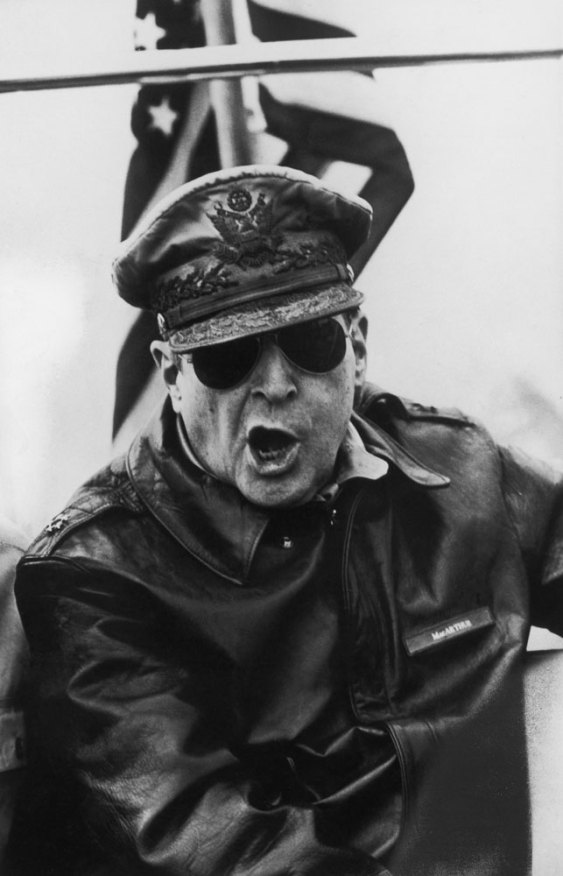 You will be Democratic!
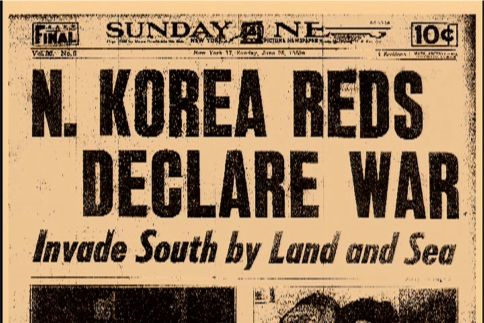 Nuclear Superpowers
Nuclear Arms Race begins 1949
Mutually Assured Destruction (MAD)
1949 USSR successfully sets off atomic bomb
1952 US creates the 1st hydrogen bomb
1953 USSR creates its own hydrogen bomb
Brinkmanship: stalemate (No one wants to be the first to fire)
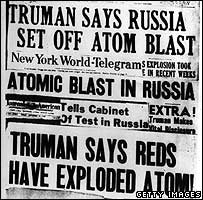 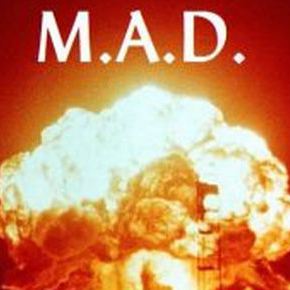 Nuclear Arms Race
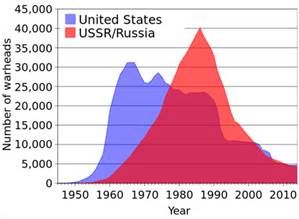 U.S. Military Spending
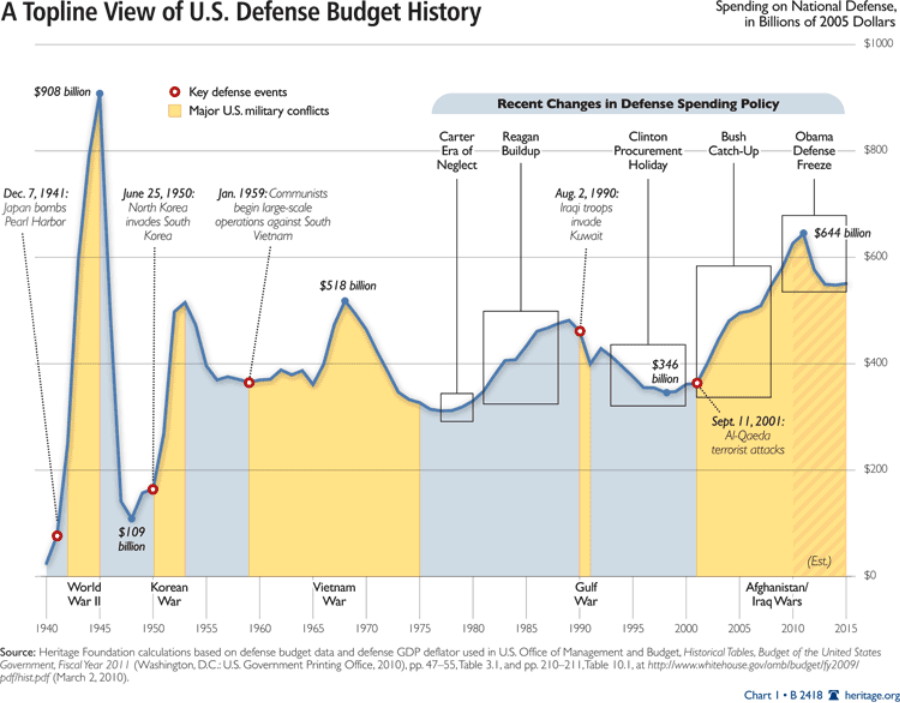 NSC-68: Blueprint for militarization of the Cold War to defeat USSR
You da Bomb
The Atomic Age:
Demonstrate two ways the creation of the atomic weapons have transformed the United States in the post WWII era.
Political
Social
Economic
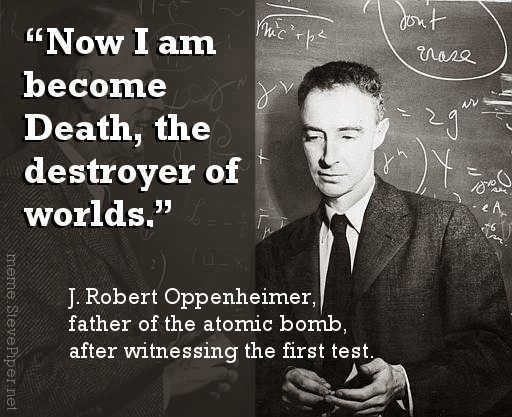 Containment Policy
Briefly explain ONE significant cause of the Cold War.
Briefly explain how ONE of the following either supported or hindered the achievements of U.S. foreign policy goals.
U.N. Security Council
Marshall Plan
NATO
 C.  Briefly explain the effects of ONE of the following on the Cold War.
Berlin Airlift
Fall of China
Korean War
US Foreign Policy
Read “The Long Telegram” by Ambassador George Kennan
Use APPARTS – Describe US Foreign Policy in regards to George Kennan Letter
Identify the significance of historic facts from 1945-1953 that represent Kennan’s policy
Berlin Airlift 1948-49	Marshall Plan	Truman Doctrine
National Security Act 1947	Selective Services System
MAD			NATO		Japanese Reconstruction
People’s Republic of China	Korean War	Warsaw Pact
Develop arguments for and against his policy
Period 8: 1945 – 1980 – After World War II, the United States grappled with prosperity and unfamiliar international responsibilities, while struggling to live up to its ideals. 
Key Concept 8.1: The United States responded to uncertain and unstable postwar by asserting and working to maintain a position of global leadership, with far reaching domestic and international consequences.
Essential Question: How was America’s national identity transformed domestically and international, as a result of the Cold War era?
Students can:
Decipher how Cold War tension between U.S. and USSR cause challenges to traditionally held views within American society. 

Agenda
Are You a Commie
The Red Menace
Grade of Containment

Homework:
APUSH review videos (on website)
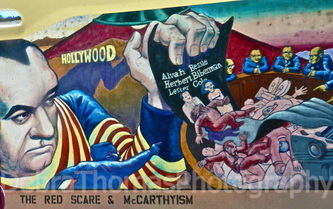 The Red Menace – Commies are in the U.S.??????
How does this change the United States?
1949 – 1st USSR Nuclear Test
Arms Race
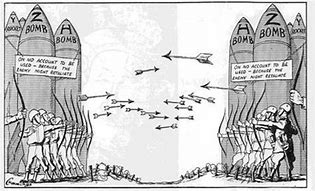 Arms Race: build up of Nuclear Arsenal
1952 Hydrogen Bomb – US
1953 Hydrogen Bomb – USSR
Brinkmanship: gain a tactical advantage through Nuclear Arms
Warning Signs of Communism
Hollywood 10 blacklisted for refusing to testify before HUAC
USSR successfully set off an atomic bomb
Alger Hiss (a gov. official) convicted of perjury
The Rosenbergs convicted of spying
American going to church less
Increased sexual freedoms from 1950 through 1960s
Civil Rights agitation
Domestic Defense against Communism
Truman’s Loyalty Review Board (No formal indictments)
Smith Act 1940 (peace time sedition act) 
11 journalist convicted 
Dennis v. U.S. upheld conviction
House Un-American Activity Committee (Witch Hunt)
McCarn Internal Securities Act 1950
Commies must register with the Attorney General
Investigated for subversive activity
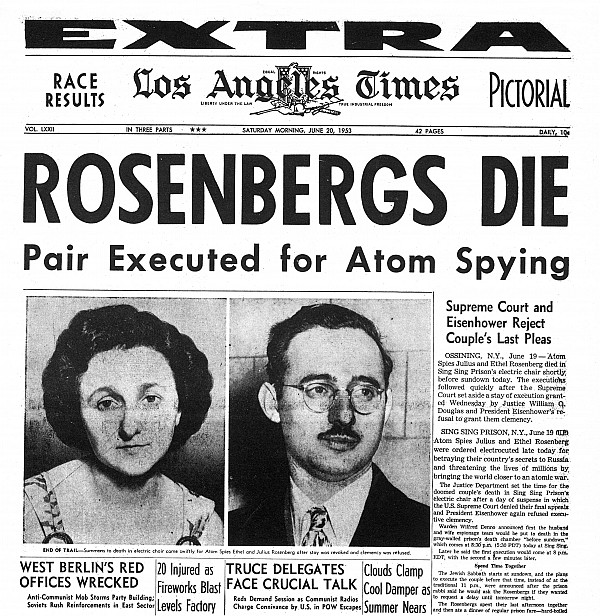 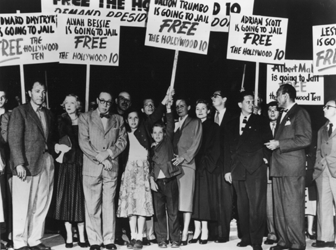 Hollywood 10
Rosenbergs execution
McCarthyism
Senator Joseph McCarthy (A political witch hunt to boost his re-election campaign)
1952 Accuses Sec. of State of knowingly employing 205 communist
Communist fear feed new accusations (George Marshall and Robert Oppenheimer’s wife)
1954 McCarthy accuses the US Army (35 day hearing that proves McCarthy is lying)
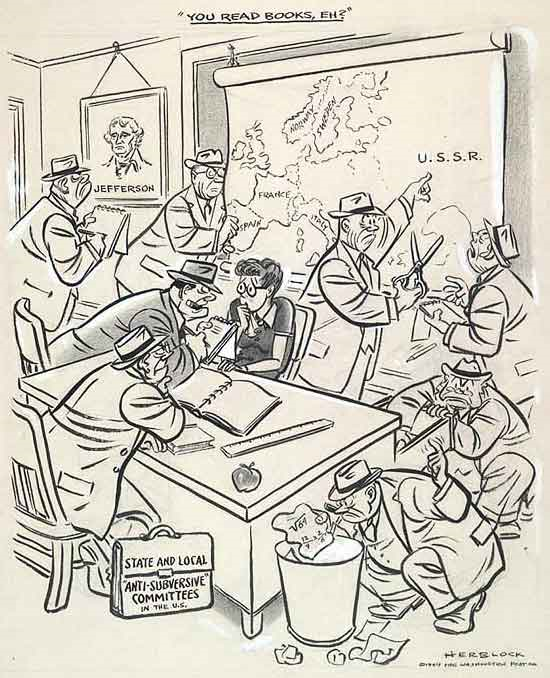 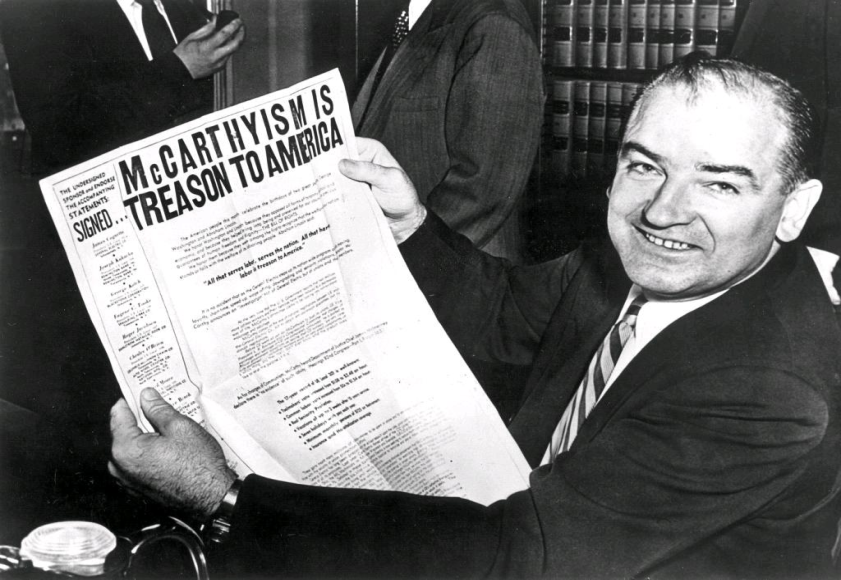 McCarthyism – falsely accusing someone of treason
Teachers required to take oaths of loyalty
Box 1
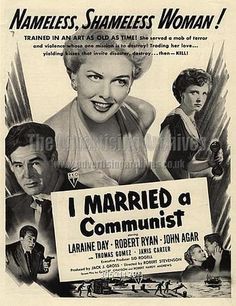 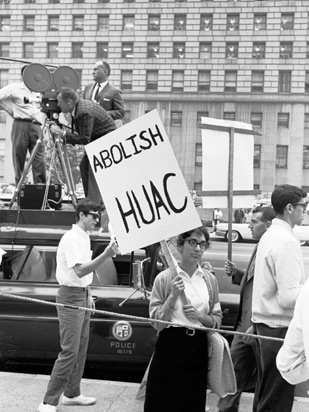 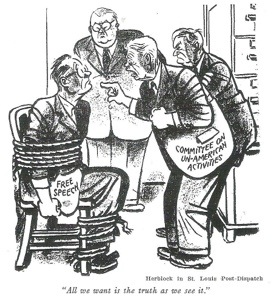 Containment Policy Eval.
1. US gives $400 million to Greece and Turkey to defend against Communist influence
2. All men 18 and up must register for the draft to help heed the call of defending democracy against Communism.
3. US makes a mutual alliance with western Europe.  An attack on one is an attack on all.
4. US government creates the Department of Defense, CIA, and the National Security Council to protect against the dangers of the Cold War.
5. The arms race between the US and USSR that brought peace through the threat of world annihilation.
6. The creation of the People’s Republic of China and its run away province Taiwan.
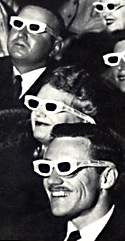 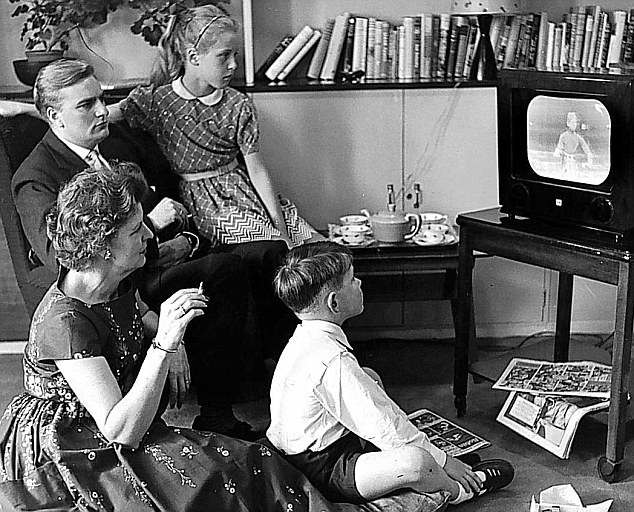 The Age of Conformity – No Commies HERE!
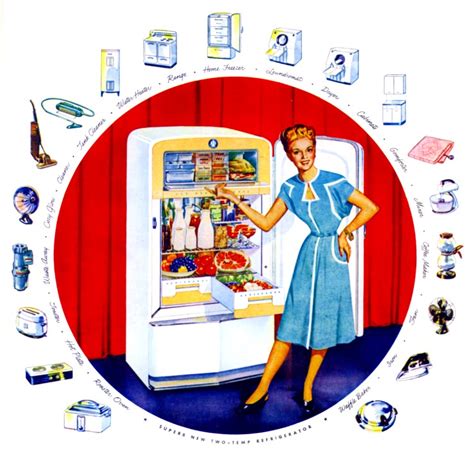 50’s Culture
One of these people is a commie – can you spot him/her?
Period 8: 1945 – 1980 – After World War II, the United States grappled with prosperity and unfamiliar international responsibilities, while struggling to live up to its ideals. 
Key Concept 8.1: The United States responded to uncertain and unstable postwar by asserting and working to maintain a position of global leadership, with far reaching domestic and international consequences.
Essential Question: How was America’s national identity transformed domestically and international, as a result of the Cold War era?
Students can:
Decipher how Cold War tension between U.S. and USSR cause challenges to traditionally held views within American society. 

Agenda
Father Knows Best - Conform
Consumption and Conformity
1950s is the new 1920s 

Homework:
Culture of Conformity – Due Friday
890-902- Rise of Turbulence in the Wind - What factors are shaking up America in the late 1950s: explanations of events and factors that are jading America’s view of itself
Welcome to Springfield
Father Knows Best – a reflection of 1950s culture
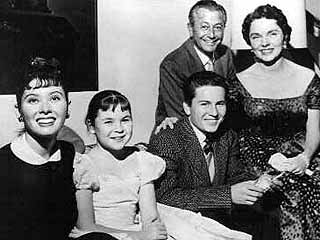 How did 1950’s TV culture reflect American society?
What habits did good America families demonstrate?
What was the overall message the TV program was promoting?
Long Term Economic Growth
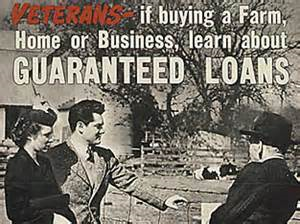 Post WWII adjustment
1946-1947 price controls lifted 
    creating inflation
Taft Hartley Act: closed shops 
    outlawed and oath of loyalty (communism)
Union power weakens (South & West)
Two Decades of Economic Growth
Wartime industry sold to private interest
Employment Act 1946 (Council of 
    Economic Advisors)
Servicemen Readjustment Act 1944 (GI Bill)
Money for college
Low cost mortgage loans
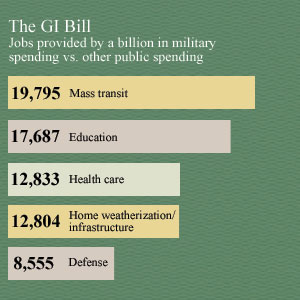 US Economy 1950-1960
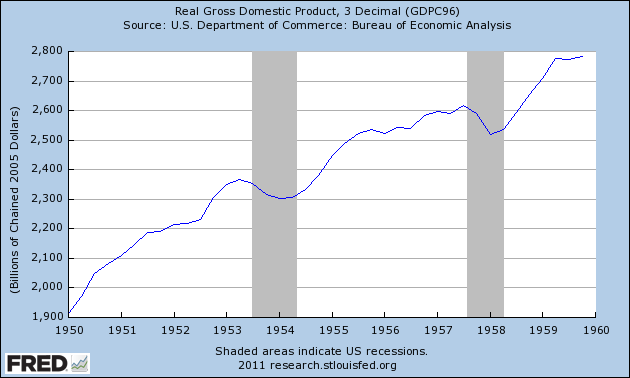 GI Bill
Military spending
Diner’s Card
Taft-Hartley Act
Increased Education rate
Higher production rate in agriculture and industry
Increased home construction
Television
Continued Economic Growth
Government stimulation & American efficiency (Rise of White Collar Jobs) 
Causes
WWII 
Electronics boom (transistors)
    (computers & information age
Aerospace industry (Air 
   Strategic command & commercial)
Military spending continues 
    post WWII
Low cost energy
Industrialization & 
    Mechanization
Increase in education 
    in the U.S
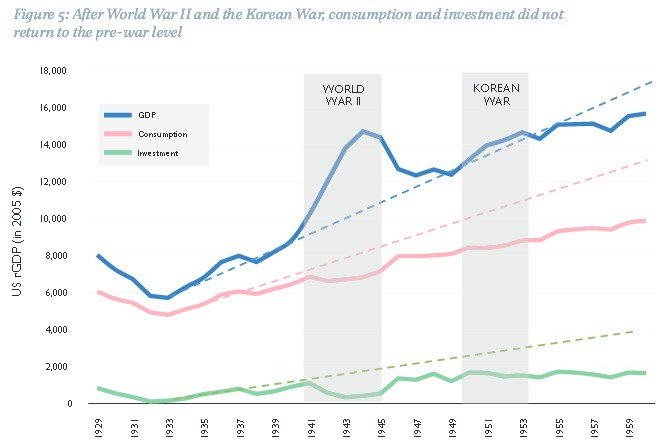 50’s Consumer Culture
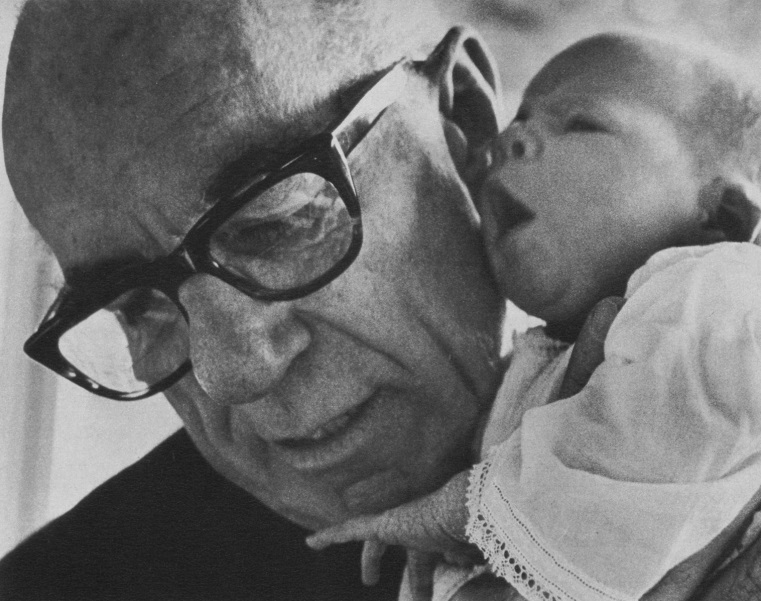 Feeding economic growth
Causes of Consumer Culture
Growth of the middle class 
Baby boom
Dr. Spock’s “Common Sense Baby 
   Book of Baby & Child Care”
Plastic credit cards (Diners Club)
Fast food - Franchise
TV (1951 7 million sold)
Rise of mass marketing
Dr. Benjamin Spock
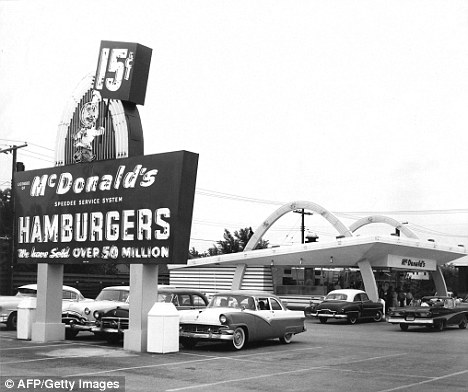 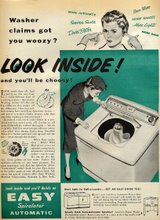 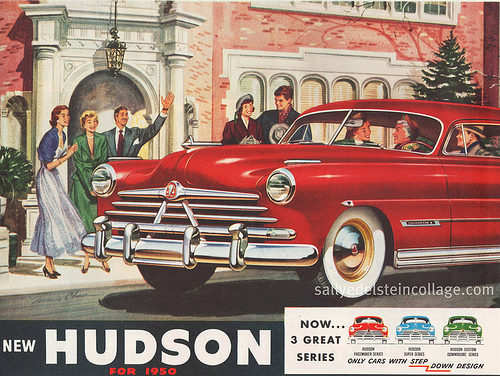 McDonalds
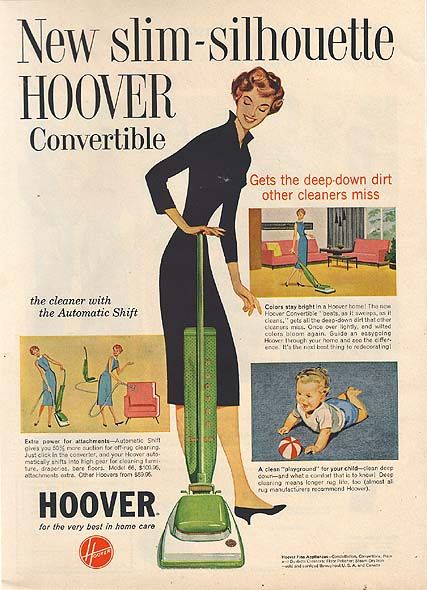 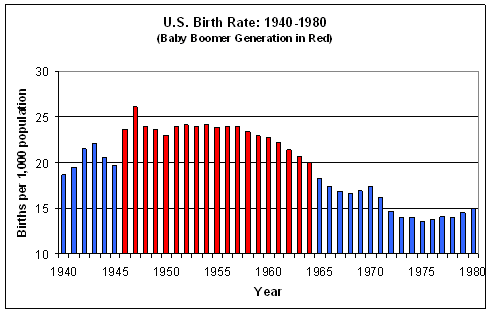 50s Conformity
1950s Life:
Live in suburbia – Levittown
Nuclear family – Baby Boom
Household need all the modern conveniences – appliances, TV, and car
Gender roles: Cult of Domesticity
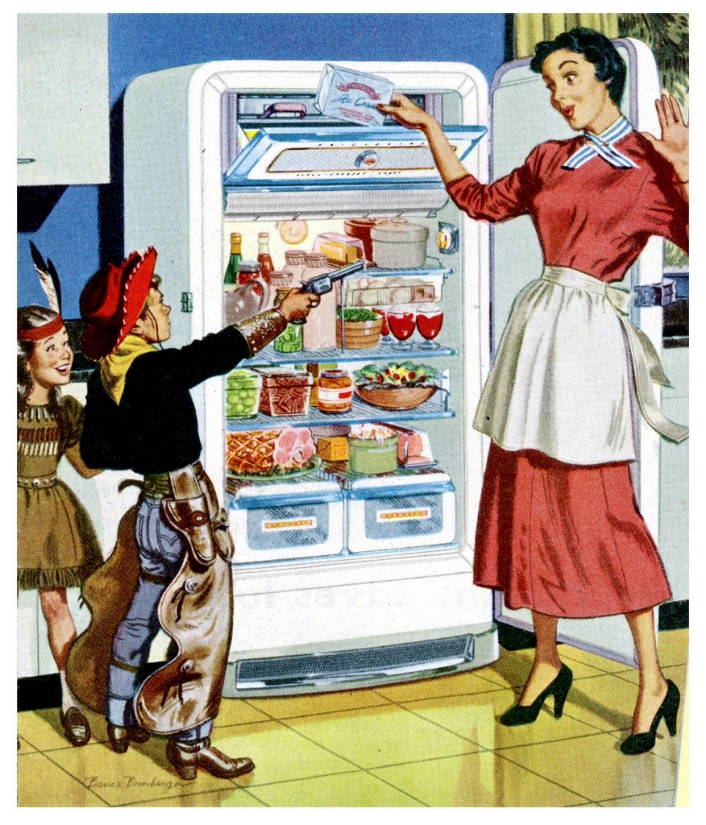 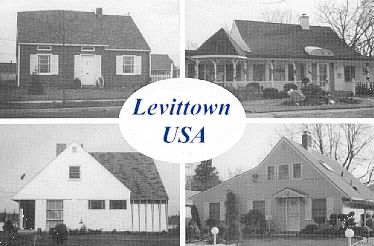 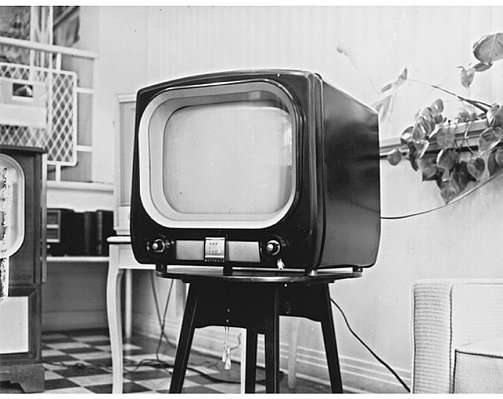 TV Generation
Television transformation
Social: promotes tele-evangelism (Billy Graham) & growth of professional sports
Sexual Revolution 1960s – Rock & Roll (Elvis Presley) & Entertainment (Marilyn Monroe)
Economic: mass marketing & consumer culture
Political: access to politics (TV ads for campaigns)
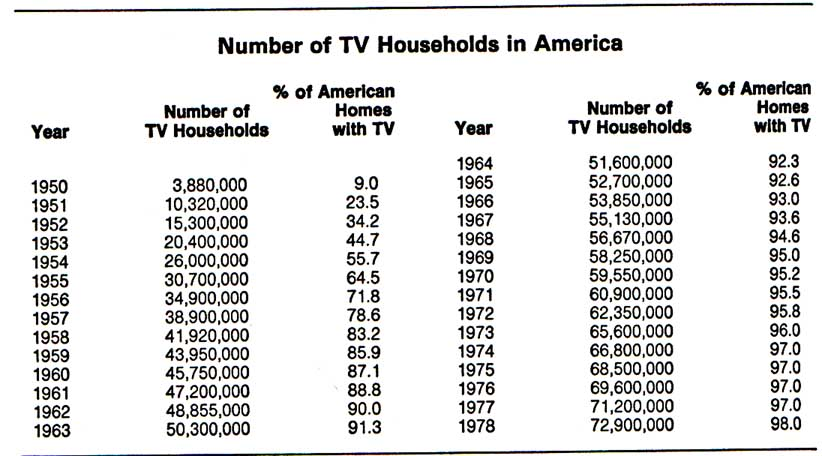 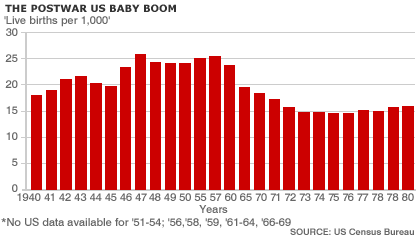 Baby boomers
Consumer Revolution
Cult of Domesticity
Levittown – manufactured homes
Rise in suburb population
Betty Friedan’s Feminist’s Mystique
Pink Collar Ghetto
Dr. Spock’s “The Common Sense Book of Baby and Child Care”
The Culture of Conformity
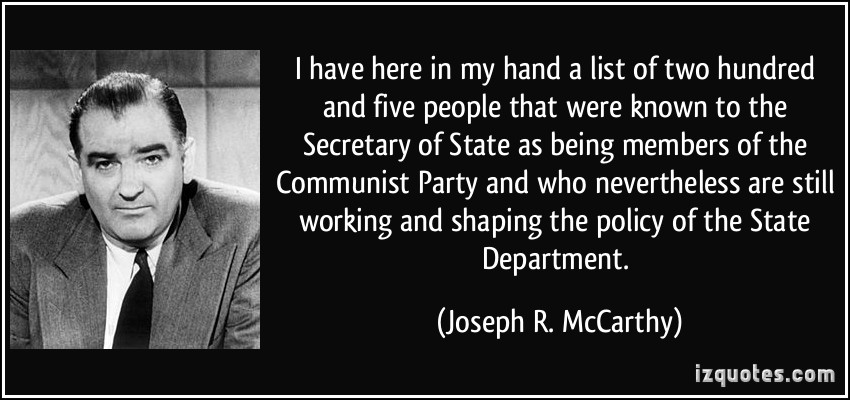 Joseph McCarthy & McCarthyism
HIPP: Senator Joseph McCarthy argued the during the 1950s the U.S. government has been infiltrated by communism and that America needs vigilant against the Second Red Scare.  
Analysis:
As a result of the Soviet Union successfully detonation of atomic bombs America became afraid that communism was trying to take over American democracy.  This had been fueled by similar witch hunts by the HUAC and the conviction the Rosenbergs for spying for USSR.
Pink Collar Ghetto
U.S. Migrating Society
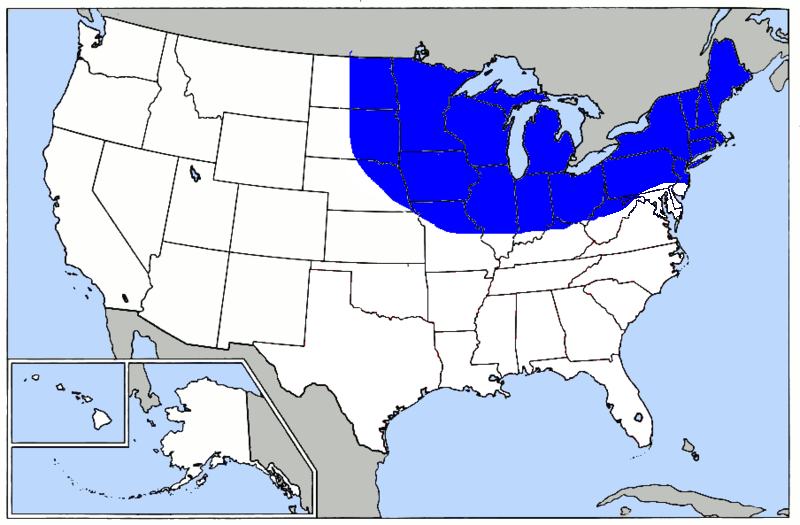 Movement within America
Rustbelt to the Sunbelt (  taxes &  jobs) 
Growth of the Suburbs
GI Bill + tax deductions
Levittown
Eisenhower Interstate Highways System 
Baby Boomers
Impact
White Flight (rise of the inner city)
Growing reliance on oil
Feeds economic growth
Rust Belt
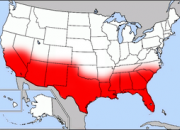 Sun Belt
Baby Boomer Effect
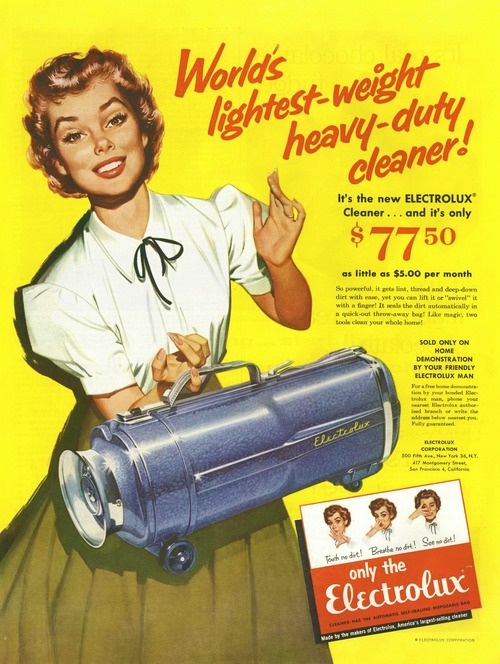 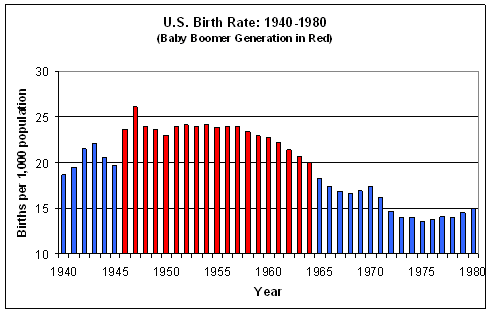 A Baby born every 10secs.
Consumer Culture
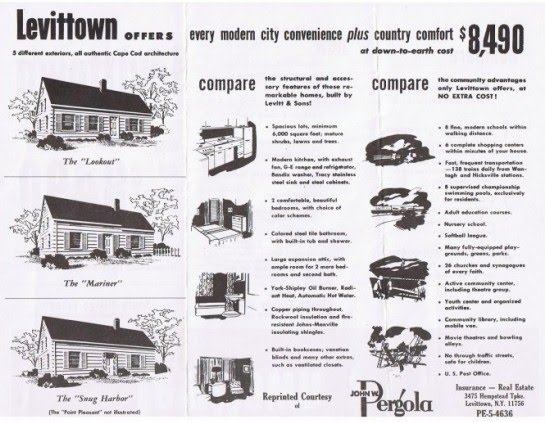 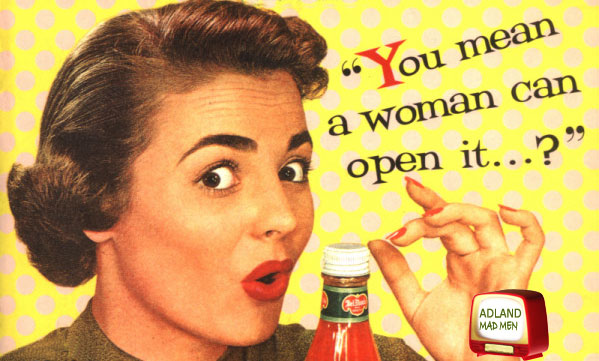 Levittown
Cult of Domesticity
Period 8: 1945 – 1980 – After World War II, the United States grappled with prosperity and unfamiliar international responsibilities, while struggling to live up to its ideals. 
Key Concept 8.1: The United States responded to uncertain and unstable postwar by asserting and working to maintain a position of global leadership, with far reaching domestic and international consequences.
Essential Question: How was America’s national identity transformed domestically and international, as a result of the Cold War era?
Students can:
Decipher how Cold War tension between U.S. and USSR cause challenges to traditionally held views within American society. 

Agenda
We Got the Beat
Hypocrisy of the 50s 
The Voice of the Beats

Homework:
Pict-o-gram of 1950s culture – Due Friday
902-911 – The Age of Camelot: compare Kennedy’s plan for the Cold War to Eisenhower’s
Does America Suck? – The Cold War Question
America’s argument for the Cold War: that our system of government promoted values of “liberty, equality, popular sovereignty, opportunity, and laissez faire capitalism” was far superior to Communism.
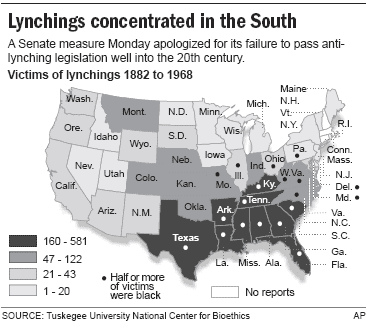 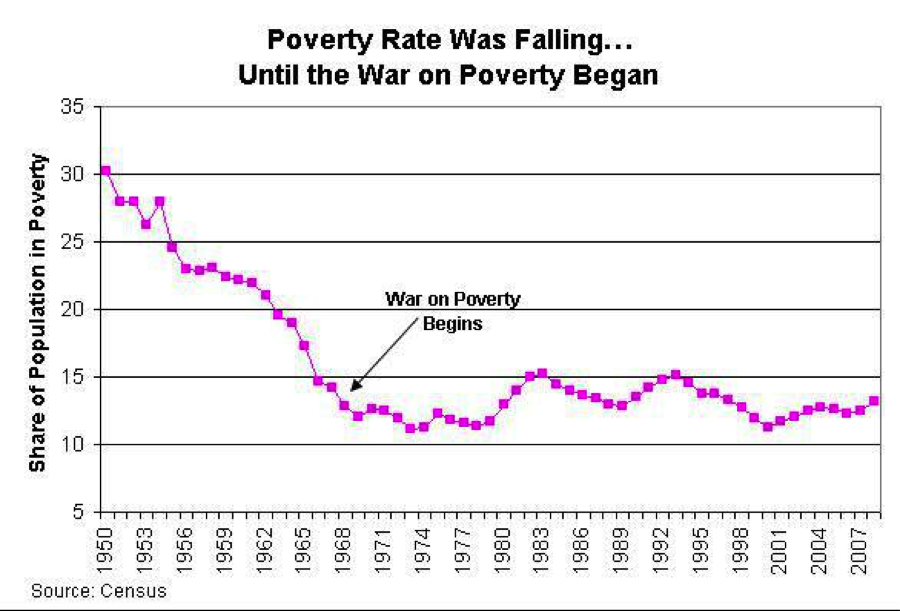 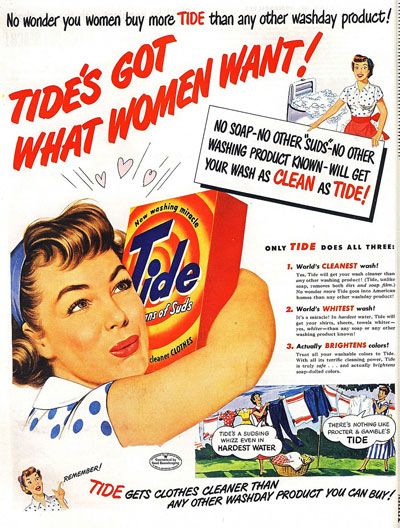 “Don’t ask him questions about his actions or questions his judgement or integrity.  Remember, he is the master of the house and such will always exercise his will with fairness and truthfulness.  You have no right to question him.  “The Good Wife Guide”
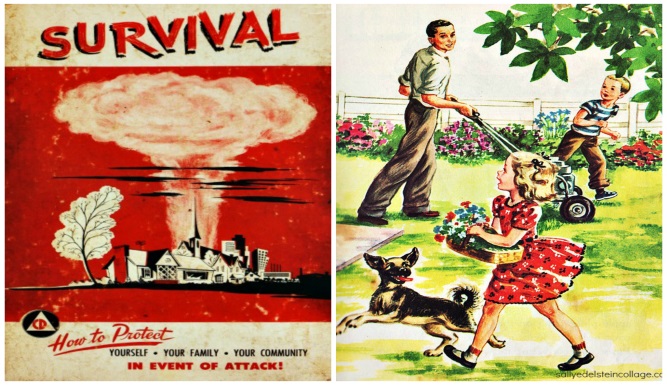 Social Change
Re-enforcing Republican Motherhood
Cult of Domesticity  - (50’s Sitcoms – Mom stays home)
Pink Collar Ghetto – women working as secretaries 
1963 Betty Friedan’s “Feminist Mystique”
Rise of Conformity
David Riesman’s “The Lonely Man” 
Kenneth Galbraith’s “Affluent Society”
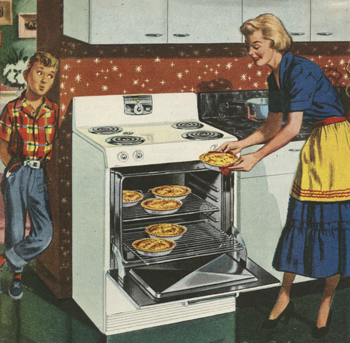 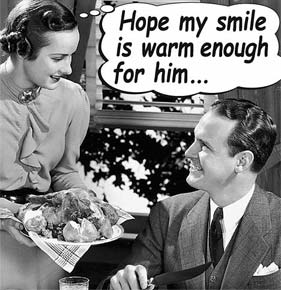 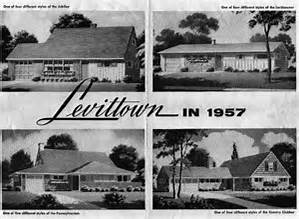 Dissent within America
The rise of a counter culture
The Beats (Beatnik culture): writers who explored post WWII American culture
Themes: rejection of materialism, exploring psychic drugs, sexual liberation & demonstrates the human condition
Examples:
Allen Ginsberg’s “The Howl”
Jack Kerouac’s “On The Road”
William Burroughs's “Naked Lunch”
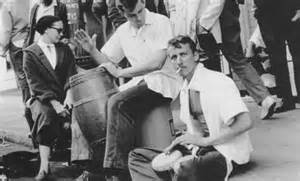 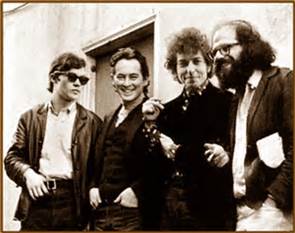 Non -conformity
Kerouac, Dylan, and Ginsberg
Rise of Civil Rights
Geographic Segregation
South controlled by Jim Crow Laws and intimidations (Emit Till case)
North: segregation breaking down	    Jackie Robinson & Wendell Willkie's “One World”
Federal Government 
Executive Order 9088 – no discrimination in hiring
Executive Order 9981 – desegregates the military
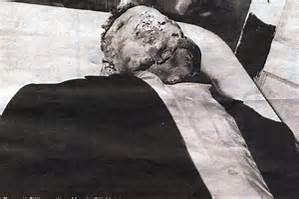 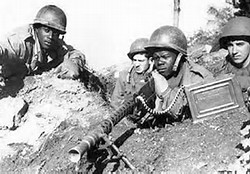 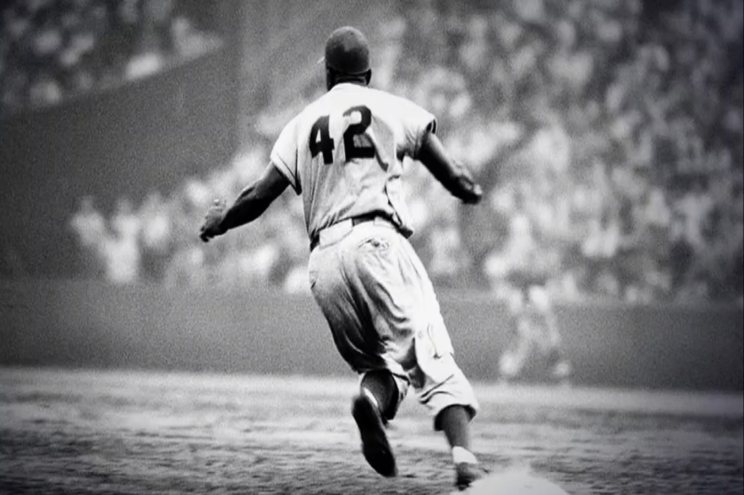 Breaking the Barrier
Tearing down segregation
Allright v. Smith 1944 – White primaries unconstitutional
NAACP activism: Rosa Parks sparks the Montgomery Bus Boycott
NAACP cases
Sweatt v. Painter: (colleges)
Brown v. Board I: (public schools)
Brown v. Board II: all deliberate speed
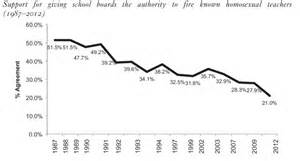 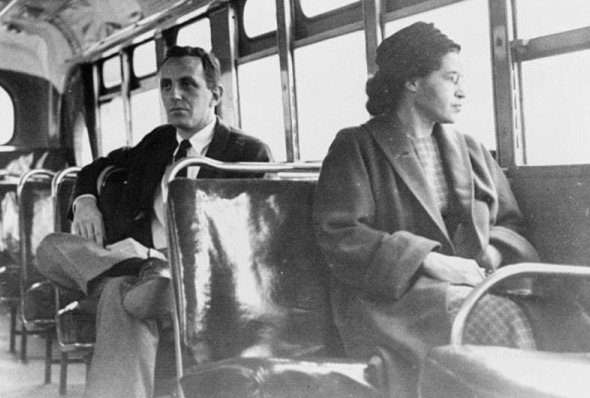 Fighting On
Resistance: Declaration of Constitutional Principles (South refusal to integrate)
Demonstrations of Southern resistance
Little Rock Nine 1957
MLK forms SCLC to fight for voting rights
Greensboro 4 Sit-in Movement 1960
Creation of SNCC (Student movement)
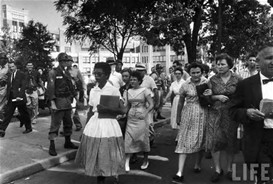 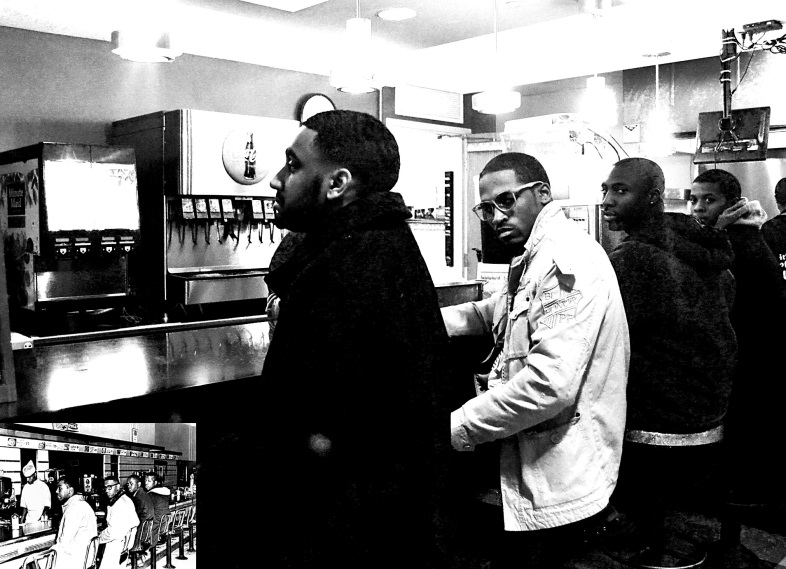 Little Rock Nine
Greensboro 4
Period 8: 1945 – 1980 – After World War II, the United States grappled with prosperity and unfamiliar international responsibilities, while struggling to live up to its ideals. 
Key Concept 8.1: The United States responded to uncertain and unstable postwar by asserting and working to maintain a position of global leadership, with far reaching domestic and international consequences.
Essential Question: How was America’s national identity transformed domestically and international, as a result of the Cold War era?
Students can:
Decipher how the rise Cold War brinksmanship impacts the United States power internationally and domestically
Demonstrate how post WWII world transformed America socially, politically, and economically

Agenda
Cold War Reality Check
New Conservativism 

Homework:
902-906 & 909-916 Evaluate how Kennedy’s New Frontier and Flexible Response is different from Eisenhower’s policies
Pict-o-gram of 1950s culture – Due Thursday
Quiz on WWII – the Beginnings of the Cold War, Friday
Eisenhower Diplomacy
Three truths of Eisenhower diplomacy
US Soviet relations were improving under Eisenhower’s presidency
Energy became a primary concern of U.S. policy during the late 50s
America violates its Good Neighbor Policy during Eisenhower’s administration
Use historic facts to prove statements true or false
Korean Conflict
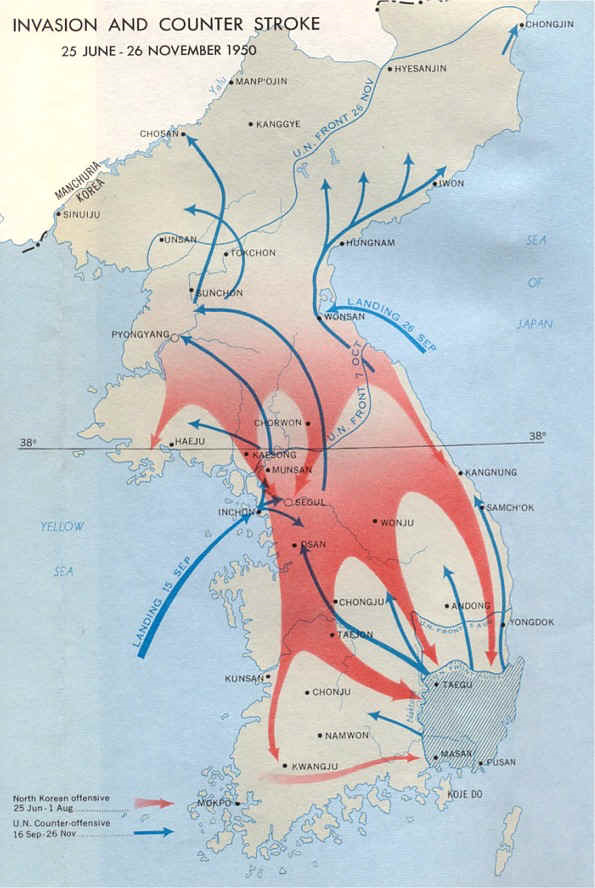 Korea divided at the 38th parallel
Korean Conflict 1950 
UN Resolution
Truman orders military action 
   (No Declaration of War)
National Security Council 
    Resolution 68 (NSC-68)
    (Military spending quadruples)
Nuclear Bomb? 
Korean Conflict resolves nothing
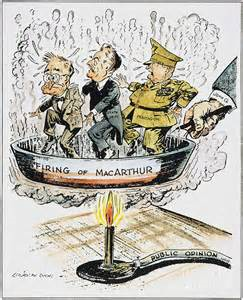 Cold War Impact
Period 8: 1945 – 1980 – After World War II, the United States grappled with prosperity and unfamiliar international responsibilities, while struggling to live up to its ideals. 
Key Concept 8.1: The United States responded to uncertain and unstable postwar by asserting and working to maintain a position of global leadership, with far reaching domestic and international consequences.
Essential Question: How was America’s national identity transformed domestically and international, as a result of the Cold War era?
Students can:
Decipher how Cold War tension between U.S. and USSR cause challenges to traditionally held views within American society. 

Agenda
Ike For President
The Eisenhower Response
Cold War Transformation 

Homework:
Cold War transformation of 1950s culture – Due Friday
New Republicanism
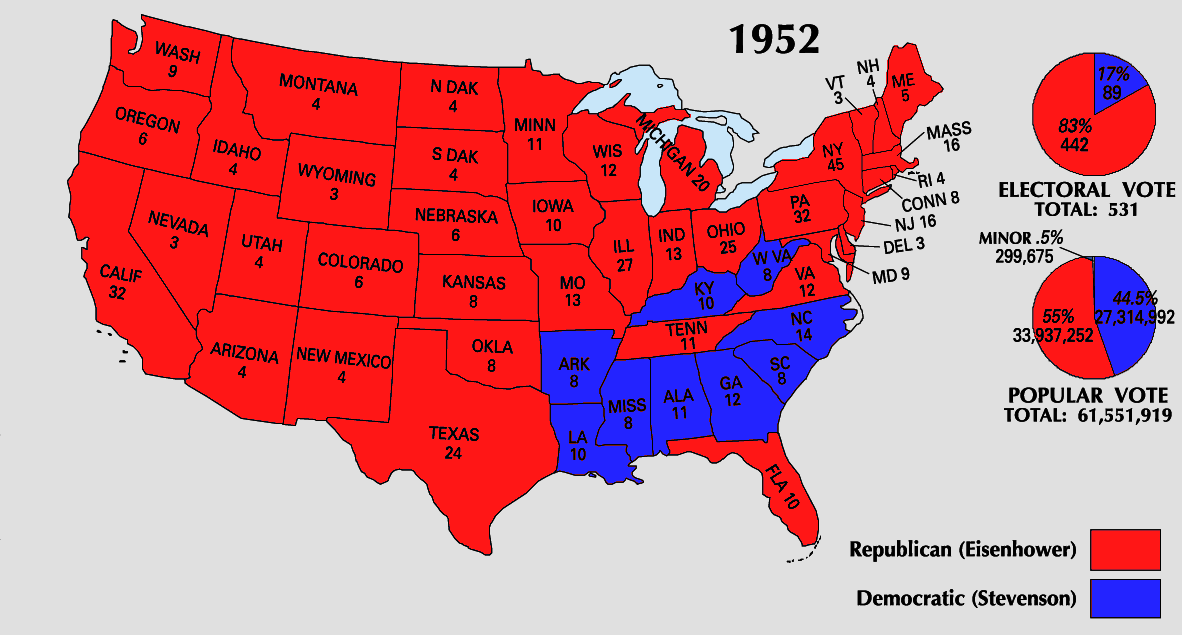 Conservative Revolution: balance the budget, return power to states, and curb the welfare state & military spending)
Truman’s Fair Deal - national healthcare, raise minimum wage, expand social security, & Fair Employment Practices
Cold War Domestic Policy
Sputnik 1957 (Space Race)
NASA Act
National Defense & Education Act (science & math education)
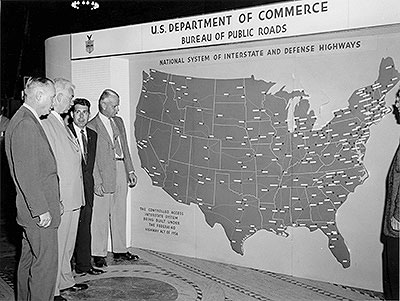 Fear of Communism
Interstate Highways Act: infrastructure project to promote troop movement (welfare state)
Landrum-Griffin Act 1959: corruption in unions (Jimmy Hoffa & Teamsters)
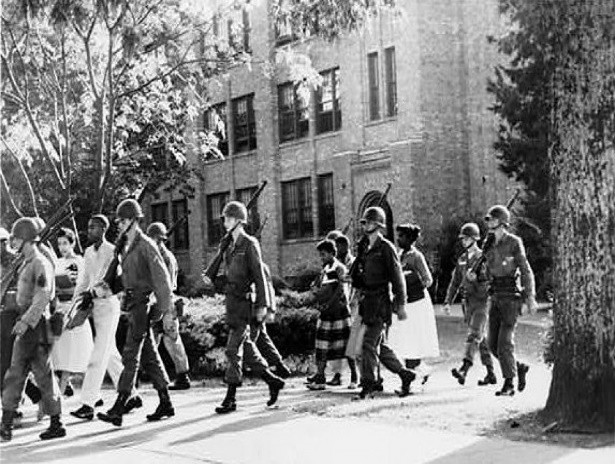 Civil Rights 
Brown vs. Board I 1954 & II 1957
Civil Rights Act – Civil Rights Commission 
Little Rock 9
Cold War Foreign Policy
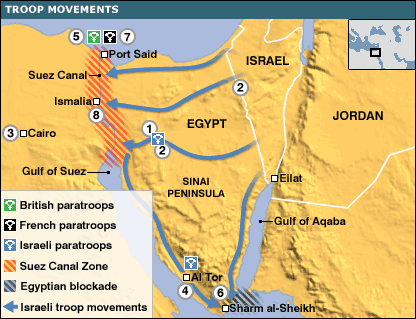 Korean Conflict 1952: Korea divided at the 38th parallel
CIA coup in Iran 1953 (No USSR in the Middle East)
Suez Crisis 1956
Eisenhower Doctrine 
Energy reliance
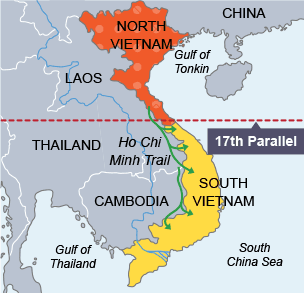 Rise of Ho Chi Minh (Independence for Indochina)
Fall of Dien Bien Phu (failure of U.S. $$)
Geneva Peace Accord – Vietnam split at 17th parallel (Ngo Dinh Diem – South Vietnam & Ho Chi Minh – North Vietnam)
Domino Theory – one falls they all fall
SEATO – 1954 US & Asian Alliance
Cold War Expansion and Contraction
W. Germany joins NATO	  
Warsaw Pact 1955
Joseph Stalin dies 1957      Nikita Khrushchev Russian Premier
Withdraws from Austria
Hungarian revolt 1957
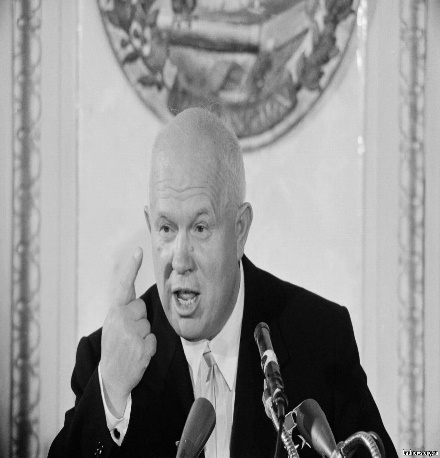 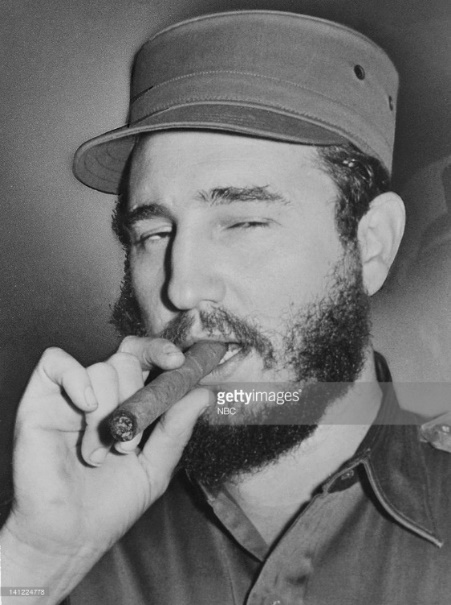 Cuban Revolution 1959 
Fidel Castro 
Cuba 90 miles from the U.S.
Cold War Spending
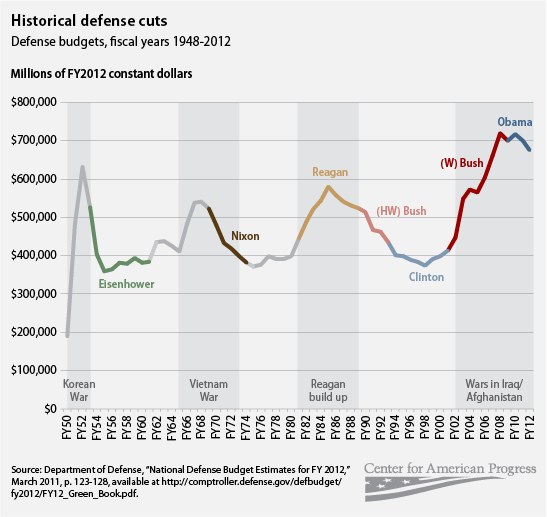 Strategic Air Command: Super bombers 	Growth of Aerospace Industry
America’s Secret War
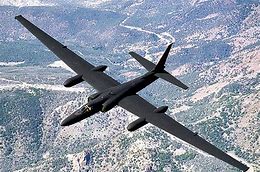 U2 Incident 1960
American spying on USSR (ICBM’s)
Francis Gary Powers
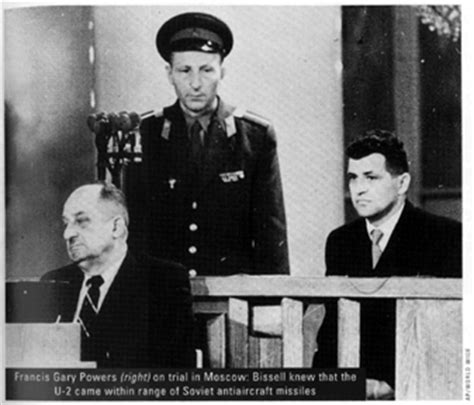 U.S. admits to spying on USSR
US/Soviet relations deteriorate
I like Ike
Republic values return
Issue – Korean Conflict deadlock
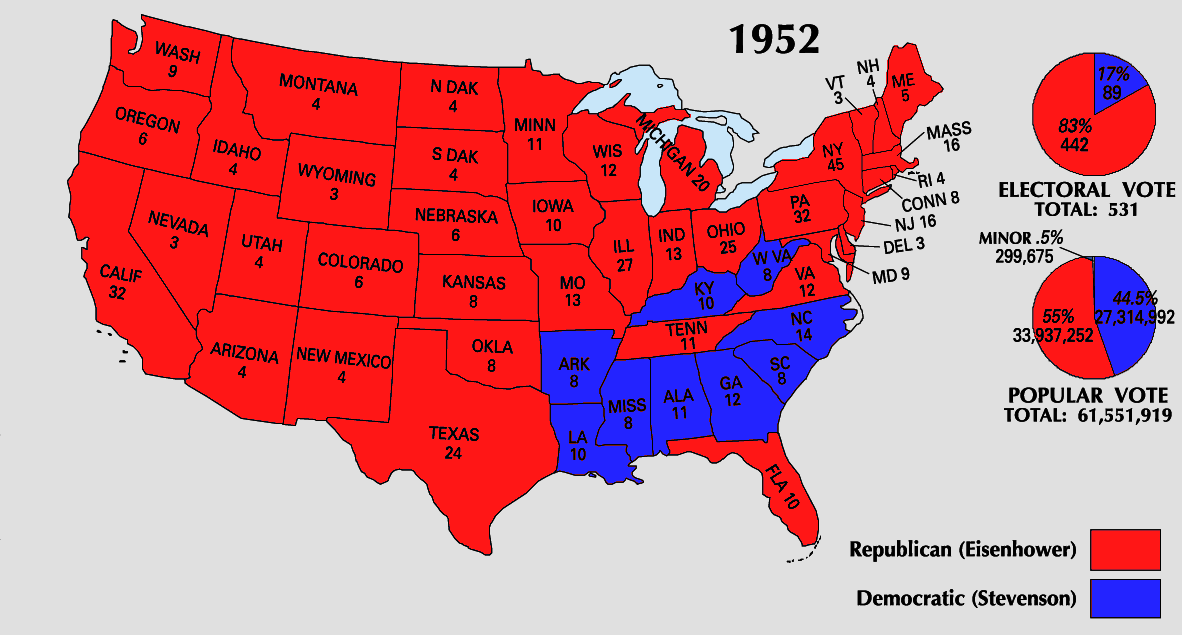 Grandfather Ike
New Republicanism – Beginning a Conservative Revolution
Goals
Balanced the federal budget
Curb military buildup
Return authority to 
   the states
Curb the welfare state
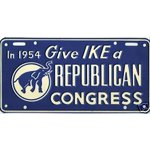 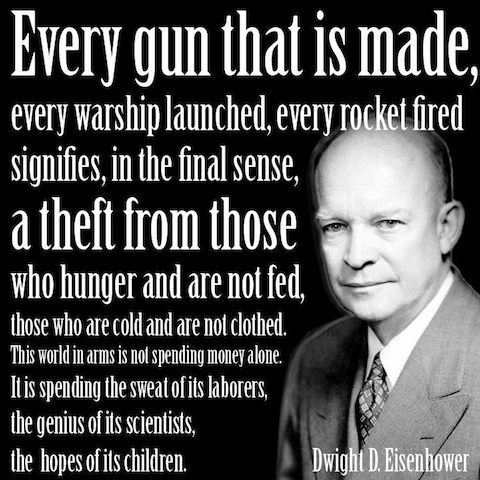 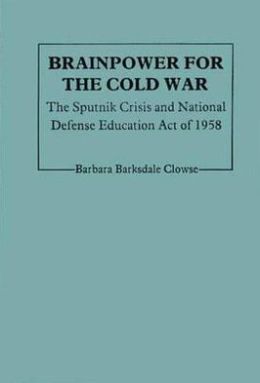 Eisenhower Domestic Programs
Cold War impacts domestic policies
New Deal and Fair Deal (Truman’s) – national healthcare,
    raise minimum wage, & Fair Employment Practices
Eisenhower does not alter (too ingrained in America)
Civil Rights Act 1957: Civil Rights Commission
Landrum-Griffin Act 1959: corruption in unions
Interstate Highway Act 1956 (Major public works program)
Cold War airport
Issues: energy crisis & pollution 
National Defense & Education Act 1958
Result of Sputnik
Science education a priority
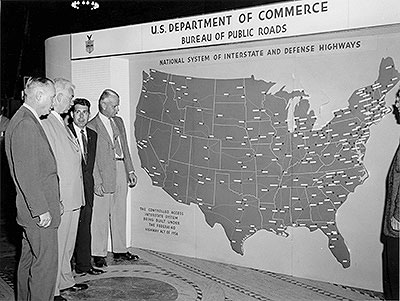 Conservativism
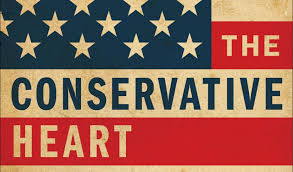 Conservative Values
Promoting family values
Less federal government 
    intervention in the US 
Return authority to the states
Protect National Security
Cut taxes
Christian values
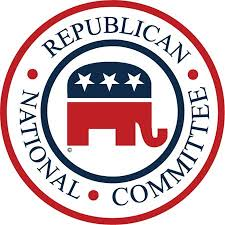 Eisenhower’s Cold War
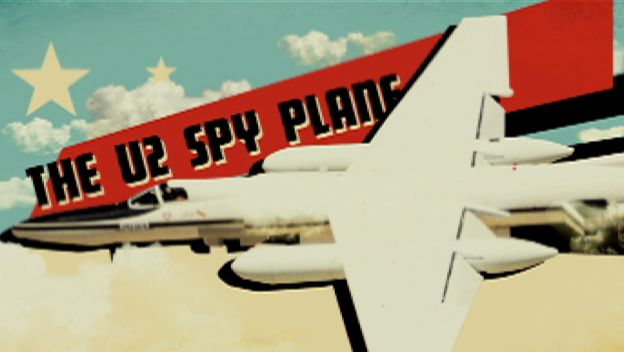 Sec. of State: John Foster Dulles 
Cold War Policies
Eisenhower Doctrine: Middle East
Strategic Air Command
SEATO
Negotiate with Khrushchev 
Continue Containment Policy
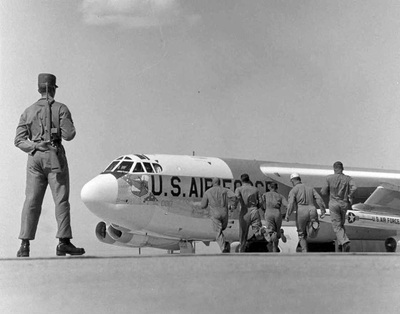 Cold War Spending
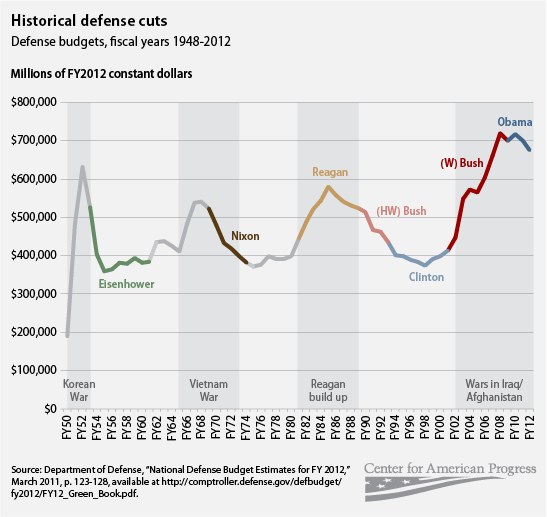 Cold War Policies
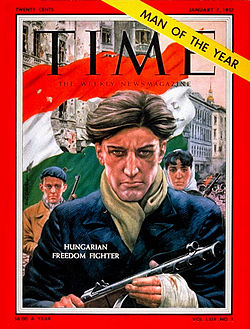 Cold War Issues
Warsaw Pact 1955
Hungarian Revolt put down harshly by Soviets
Strategic Air Command weakens the 
    Army & Navy and costs more
US need for oil drives policies
CIA Coup in Iran
Suez Crisis
OPEC formed 1960 
Cold War Positives
Khrushchev replaces Joseph Stalin
Soviets free Austria
US & USSR stop atmospheric and 
    underground testing
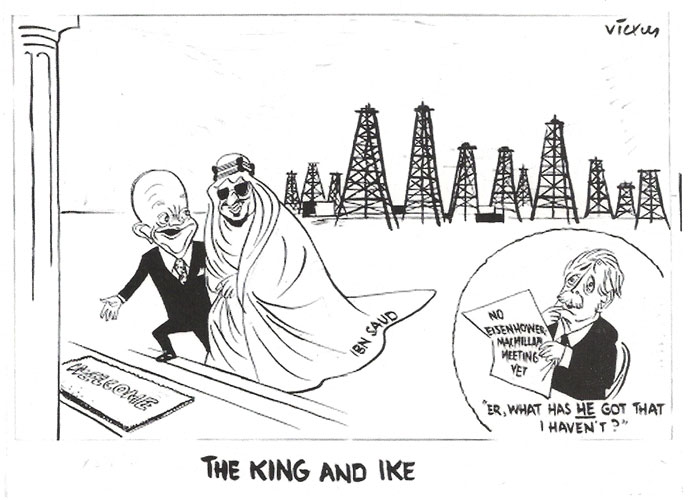 Eisenhower Cold War Black Eyes
Sputnik 1957 (National Defense and Education Act & Space Race)
Fidel Castro spreads Communism 
    to Cuba (USSR Allie) 
Vietnam Conflict
U.S. provides 80% of military aid
Dien Bien Phu 1954
Geneva Peace Accords 17th Parallel
Gary Powers U2 Spy plane incident
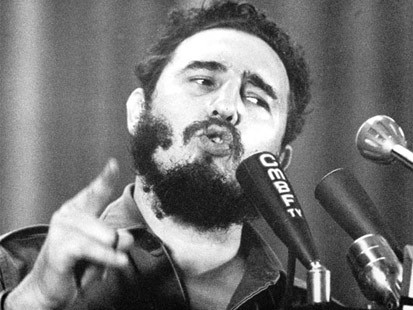 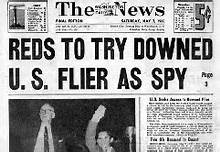 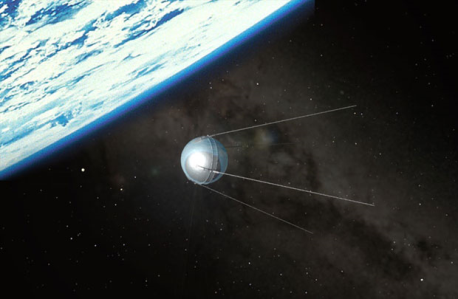 New Republicanism
Determine whether Eisenhower’s Administration really achieved Conservative Revolution by placing the following terms on the chart
Vietnam				Eisenhower Doctrine	
Interstate Highways Act			Civil Rights Act of 1957
National Defense & Education Act		Little Rock 9
Strategic Air Command			Landrum-Griffin Act
Embargo against Cuba			Ending Korean Conflict
Period 8: 1945 – 1980 – After World War II, the United States grappled with prosperity and unfamiliar international responsibilities, while struggling to live up to its ideals. 
Key Concept 8.1: The United States responded to uncertain and unstable postwar by asserting and working to maintain a position of global leadership, with far reaching domestic and international consequences.
Essential Question: How was America’s national identity transformed domestically and international, as a result of the Cold War era?
Students can:
Decipher how Cold War tension between U.S. and USSR cause challenges to traditionally held views within American society. 

Agenda
The Times They are a Changing
New Frontiers
Cold War Transformation

Homework:
Cold War transformation 
Rise of Civil Rights
The Poet Laureate of the 1960s
“The Times They are a Changing” 1965
Listen to the song and read the lyrics
Explain the meaning of the Song
Why is it a mantra of the 1960s
The Times They are a Changing
“Don’t criticize what you don’t understand”
Bob Dylan
Eisenhower’s Farwell Address 1961
Our military organization today bears little relation to that known by any of my predecessors in peacetime, or indeed by the fighting men of World War II or Korea.
 
Until the latest of our world conflicts, the United States had no armaments industry. American makers of plowshares could, with time and as required, make swords as well. But now we can no longer risk emergency improvisation of national defense; we have been compelled to create a permanent armaments industry of vast proportions. Added to this, three and a half million men and women are directly engaged in the defense establishment. We annually spend on military security more than the net income of all United States corporations. 

This conjunction of an immense military establishment and a large arms industry is new in the American experience. The total influence – economic, political, even spiritual – is felt in every city, every Statehouse, every office of the Federal government. We recognize the imperative need for this development. Yet we must not fail to comprehend its grave implications. Our toil, resources and livelihood are all involved; so is the very structure of our society. 
In the councils of government, we must guard against the acquisition of unwarranted influence, whether sought or unsought, by the military-industrial complex. The potential for the disastrous rise of misplaced power exists and will persist. 

We must never let the weight of this combination endanger our liberties or democratic processes. We should take nothing for granted. Only an alert and knowledgeable citizenry can compel the proper meshing of the huge industrial and military machinery of defense with our peaceful methods and goals, so that security and liberty may prosper together.
Nixon v. Kennedy
John F. Kennedy defeats Richard Nixon 1960 presidential election
Factors
First TV debate 
Civil Rights
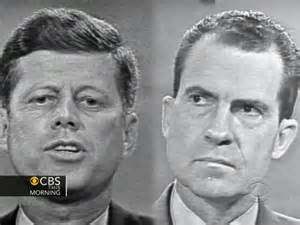 TV images of Kennedy & Nixon
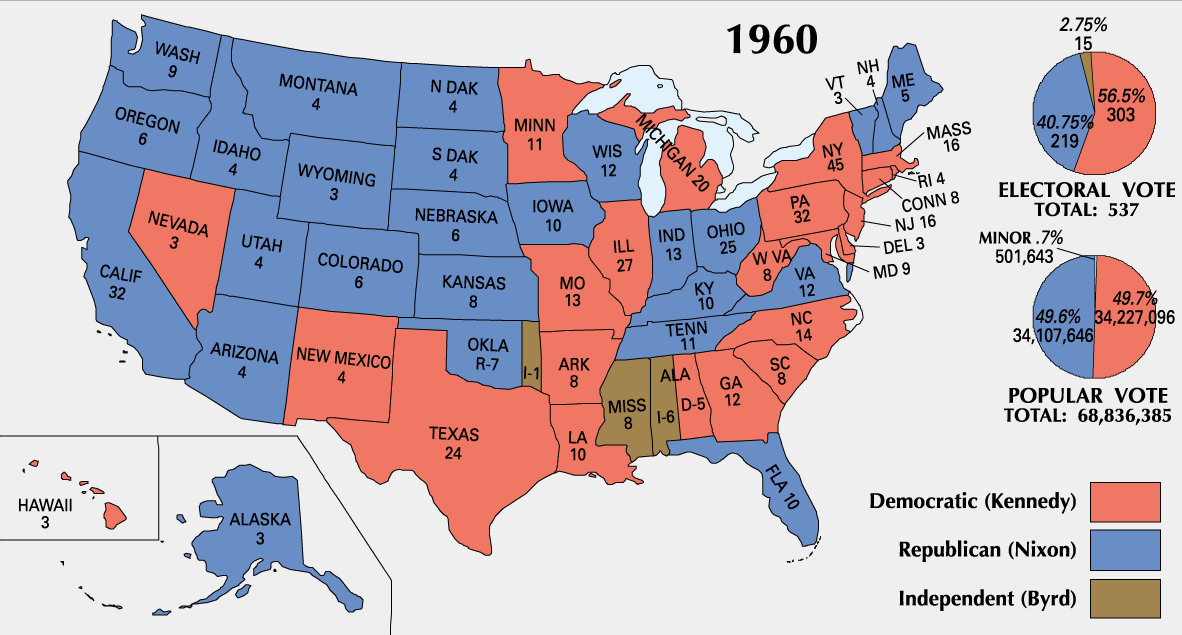 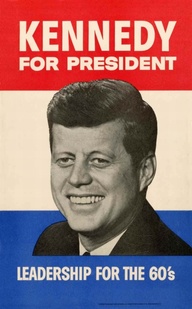 [Speaker Notes: Those who listened by radio believed Nixon won
Those who watched TV believed Kennedy won
Nixon
Struggling family
Attended Whittier College
Vice President under Eisenhower
Kennedy
Wealthy family
Family of politicians
Attended Harvard
Catholic

Similarities
In the Navy during WWII
Congressmen
Supported fight against Communism]
Kennedy’s Inaugural Address
Kennedy was the youngest person ever to be elected president. His
youth helped provide the theme to his inaugural address:
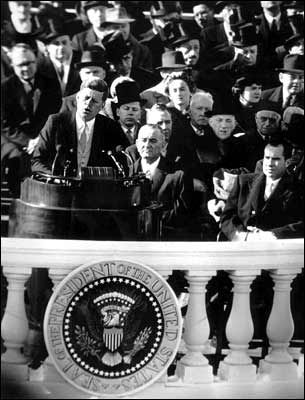 “Let the word go forth…
That the torch has been passed to a new  generation of Americans…
The energy, the faith, the  devotion which we bring to this endeavor will light our country and all who 
serve it…And so, my fellow
Americans-ask not what your country can do for  you-ask what you can do for your country.”
Kennedy’s Policies
“We Stand on the edge of a new frontier, the frontier of the 1960’s,  a frontier of unknown opportunities and perils, a frontier of unfulfilled hopes and threats. 	 The New Frontier of which I speak is not a set of promises – it is a set of challenges.” - John F. Kennedy, Democrat Nomination Acceptance Speech, 1960
Best and Brightest: Kennedy’s top Advisors
New Frontier: focus – the economy, education, Medicare for elderly & poor, and space exploration (Space Race)
Peace Corps: youth helping 
    the world (containment policy)
Equal pay for equal work
NASA reach the moon
Flexible Response (massive retaliation 
   cannot be the focus of US defense policy)
Rebuild the military and navy
Prepare for all Cold War challenges
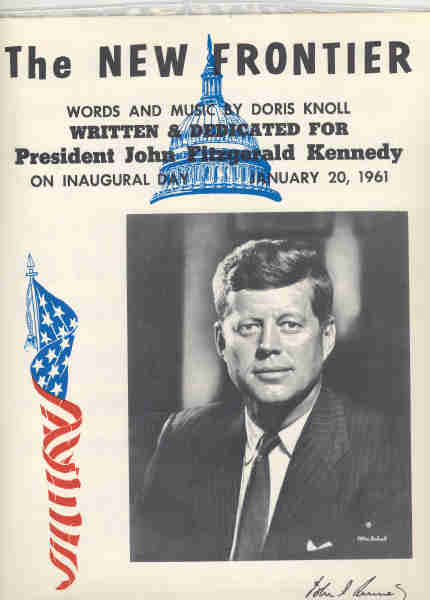 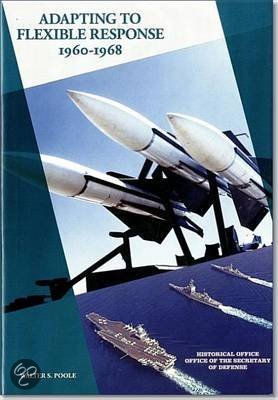 Government Spending
“Except for blacks, who grew increasingly militant in fighting against racial injustice, young people who were unhappy with the status quo did not much concern themselves with large political and social problems.  Most educators in the 1950s detected a ‘silent generation,’ both in schools and in the burgeoning universities.”
Give one example that would support an author’s comment about young African American during the 1950s.
One factor in the postwar America that likely promoted the “silent generations” in the 1950s.
One example of social or literary criticism of conformity of the 1950s.